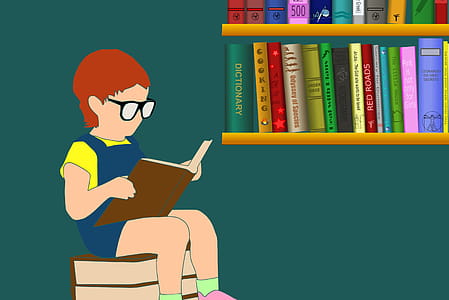 April is 
National Poetry Month
Instructional Support
Here is your lesson for April 8th to April 17th. Please note, I took into consideration Good Friday and Easter Monday.  Work at times and at a pace that works best for you and your family.  The daily assignments are a good way to keep a routine, but it is only a suggested time frame. 

Step 1 - Make a Google Slide. Name it  - your name: Week 1 Poetry
             (Example - Christopher: Week 1 Poetry)
Step 2 - Share it with me so I can follow along and support you.

Step 3 - Title each slide using the title I gave you for each daily activity.

If you have a difficulty or questions with any of the activities please email me explaining what the issue or question is.  I also suggest that you can work online with classmates to support and help each other.

Good Luck and remember, we are all figuring this out together.
Unit Summary
In this unit, you will fall in love with poetry as an art form full of aesthetic qualities, rhythmic elements, and poignant themes about the human experience.  You will examine the works of great poets as they think about how poetry differs from prose in structure, form, purpose, and language.  

Significantly, you will move beyond literal meanings of words to figurative ones as they review how to analyze metaphors, similes, and personification, for example.  You will also have the opportunity to explain the themes of poems.  Moreover, you will be challenged to analyze how imagery, figurative language, contrast, and repetition help to crystalize the deeper message of the poem. By the end of the unit, you will have a rich tool kit of craft moves that writers use to create vivid descriptions and enhance the meaning in texts.
Lesson 1
Objective: 
Differentiate between prose and verse
Explain the purpose of verse form

Readings and Materials:
Poem: “Tamara’s Opus” by Joshua Bennett
Video: “Joshua Bennett Performs at the White House Poetry”
Poem: “Invitation” by Shel Silverstein
Article: “What is a Poem?” by Debbie McCarson
Poem: “The Bee Poem” by Charles Ghigna
Poem: “I, Too” by Langston Hughes
Poem: “A Poem Is a Little Path” by Charles Ghigna
Lesson 1
Vocabulary: 
Look up the following words and write your understanding in your own words. 
Poetry
Prose
Verse
Stanza
Line
Wednesday -Target Task
Video yourself using Flipgrid talking about what you know and would like to know about poetry.  
ALSO,
Read the poem that you have found or like using Flipgrid.

Flipgrid
Considerations:
What do you know about poetry?
What would you like to know about poetry?
Why did you pick your poem?
What do you find interesting about it?
What do you like about your poem?
Thursday -Target Task
Read “A Poem Is a Little Path” by Charles Ghigna and the article, “What Is a Poem?” by Debbie McCarson.

A Poem Is a Little Path

What is a Poem?
Key Questions:
What is similar about the two texts? How are the two texts structured / organized differently?

Which one do you find to be more appealing? Explain why.

Which of the two taught you more about poetry? Explain using details from the text.
Tuesday -Target Task
Read “The Bee Poem” by Charles Ghigna.

The Bee Poem
A poem is a busy bee
Buzzing in your head.
His hive is full of hidden thoughts
Waiting to be said.
His honey comes from your ideas
That he makes into rhyme.
He flies around looking for
What goes on in your mind.
When it’s time to let him out
To make some poetry,
He gathers up your secret thoughts
And then he sets them free.
Key Questions:
How many lines are in the poem?

How many stanzas?

What does the poem suggest about poetry?
Tuesday - Target Task
Answer the following question regarding  What is a Poem?

Question 1:
Based on the article, “What is a Poem?”, poetry provides all of the following for readers EXCEPT:

Poetry gives words to emotions
Poetry allows for an expression of imagination
Poetry plays with the structure in order to convey meaning
Poetry requires the reader to think literally about the meaning of words
Poetry teaches the reader how to be human and deal with suffering
Tuesday - Target Task
Question 2:
What do the poems “A Poem Is a Little Path” and “The Bee Poem” offer the reader that the article “What Is a Poem?” does not?.  Do an illustration of each poem and attach.
A Poem Is a Little Path
A poem is a little path
That leads you through the trees.
It takes you to the cliffs and shores, 
To anywhere you please.

Follow it and trust your way
With mind and heart as one, 
And when the journey’s over,
You’ll find you’ve just begun.
The Bee Poem
A poem is a busy bee
Buzzing in your head.
His hive is full of hidden thoughts
Waiting to be said.
His honey comes from your ideas
That he makes into rhyme.
He flies around looking for
What goes on in your mind.
When it’s time to let him out
To make some poetry,
He gathers up your secret thoughts
And then he sets them free.
Wednesday - Target Task
Read “Tamara’s Opus” first and then watch the video.  Tamara's Opus
Key Questions:
Why do you think Joshua Bennett chose to write his feelings about his sister in poetry rather than prose?

How does the video enhance or detract from the meaning of the poem?
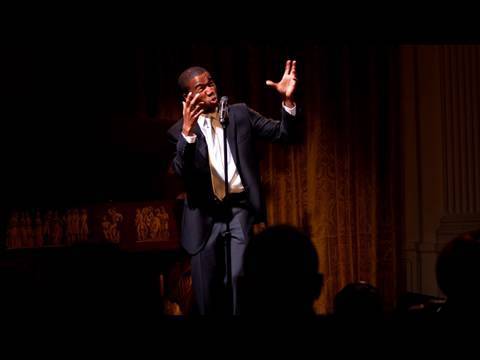 Thursday - Target Task
Read “Invitation” by Shel Silverstein
Illustrate the poem and attach.

Invitation
Key Questions:
How many lines are in the poem?

How many stanzas?

What does the speaker encourage the reader to do?
Friday - Target Task
Read “I, Too” by Langston Hughes.
Illustrate the poem and attach.

I, Too
Key Questions:
How many lines are in the poem?

How many stanzas?

What does the speaker feel in this poem? How do you know?